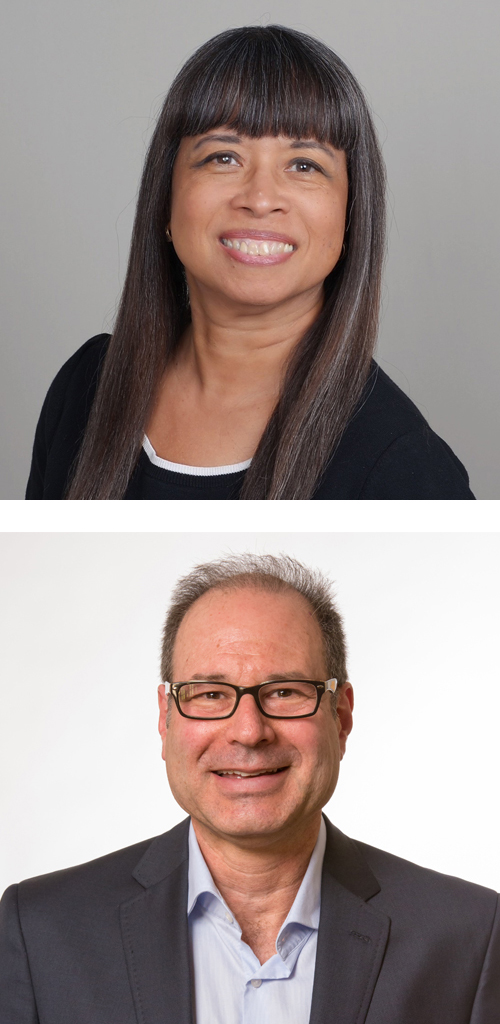 Embracing Every Voice: Creating a Culture of Inclusivity in Interprofessional Settings
Kathryn Fraser, PhD; Halifax Health FMRJeffrey Ring, PhD
Embracing Every Voice:  Creating a Culture of Inclusivity in Interprofessional Settings
Kathryn Fraser, PhD and Jeffrey Ring, PhD
STFM Conference on Practice and Quality Improvement 2024
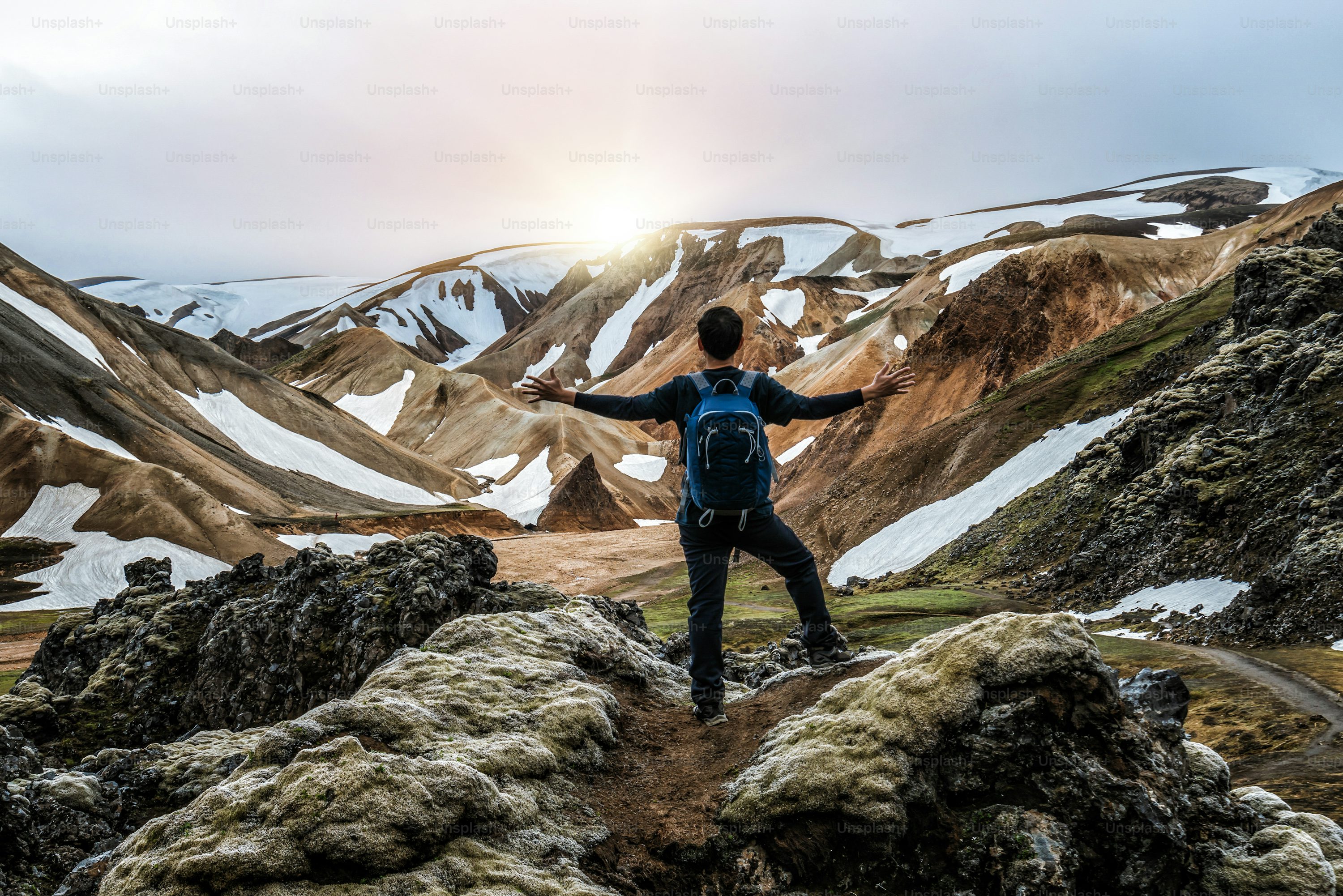 No Disclosures
Objectives
A Jeff and Kathryn conversation
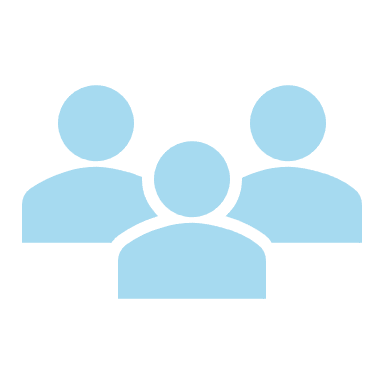 What are indicators of successful inclusive interprofessional team?

What are the barriers to building successful  interdisciplinary teams in medical education?
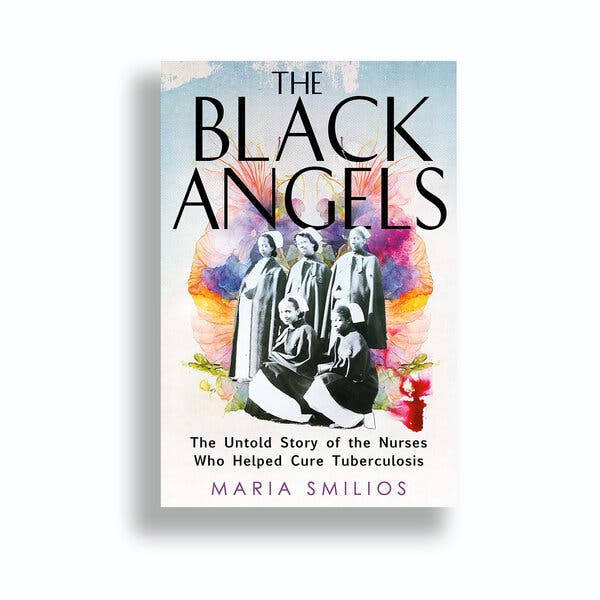 Fostering Interprofessional Collaboration in Health Care
Fostering Interprofessional Collaboration
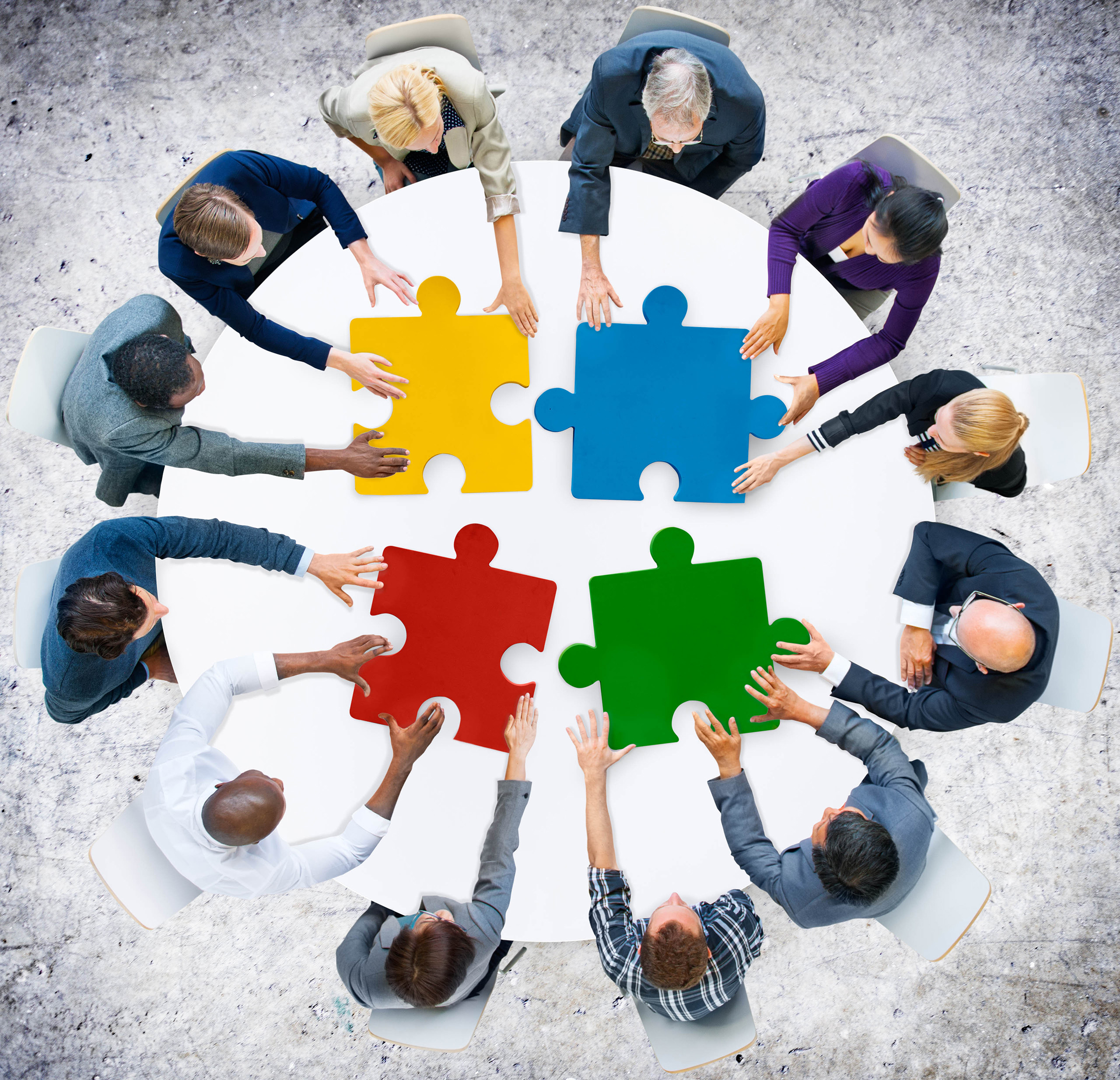 Developing an inclusive environment
Valuing diversity (Straatman, 2023)
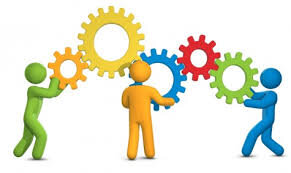 Data on value of diversity https://greatergood.berkeley.edu/article/item/how_diversity_makes_us_smarter
“being with similar others leads us to think we all hold the same information and share the same perspective.” (Neale and Northcraft 2006)
“When a black person presented a dissenting perspective to a group of whites, the perspective was perceived as more novel and led to broader thinking and consideration of alternatives than when a white person introduced that same dissenting perspective.” (Antonio 2004)
Data on value of diversity https://greatergood.berkeley.edu/article/item/how_diversity_makes_us_smarter
“They found that papers written by diverse groups receive more citations and have higher impact factors than papers written by people from the same ethnic group.” (Freeman and Huang, 2014; n=1.5M)
“Sommers composed the six-person juries with either all white jurors or four white and two black jurors. As you might expect, the diverse juries were better at considering case facts, made fewer errors recalling relevant information, and displayed a greater openness to discussing the role of race in the case.” (2006)
Strategies/Best practices
Humility
Grace
Power shifting
Move outside of comfort zone
Emotional intelligence
Systems perspective
Strive for systemic change
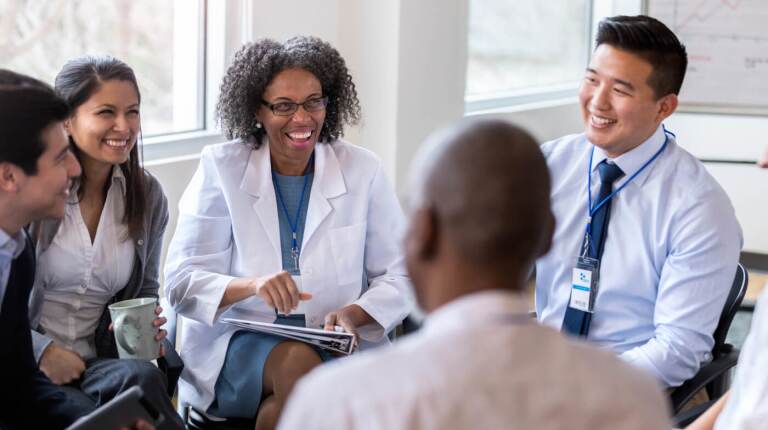 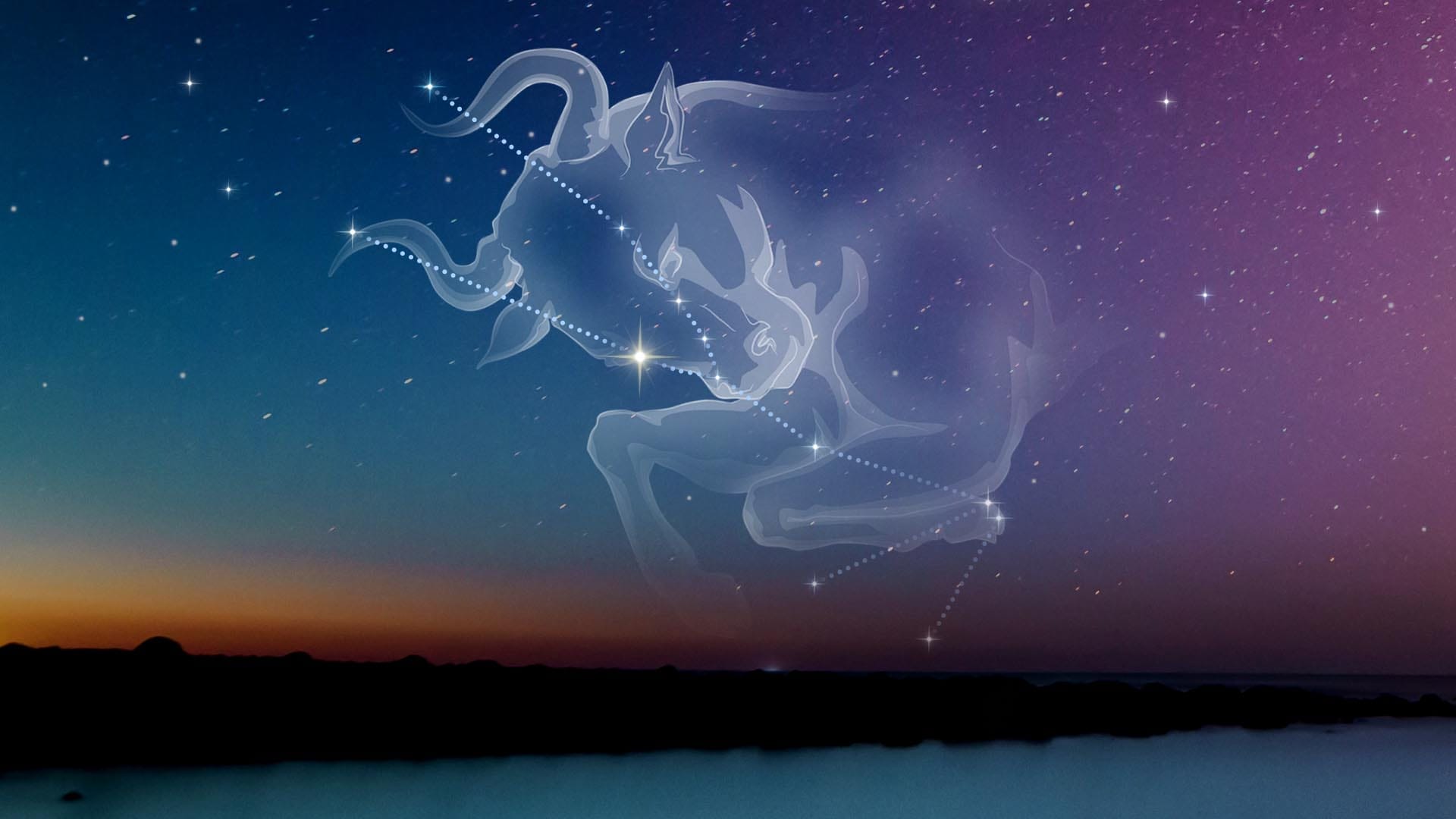 Final conversations…
“Why be a star when you can make a constellation?”  
Mariam Kaba.


kathryn.fraser@halifax.org
ring4jeff@gmail.com
Evaluation
Please be sure to complete an evaluation for this presentation.
Thank You
Click to edit